角的度量
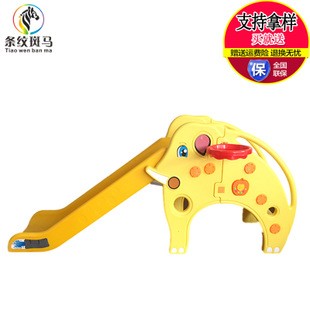 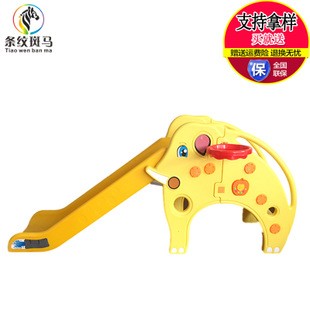 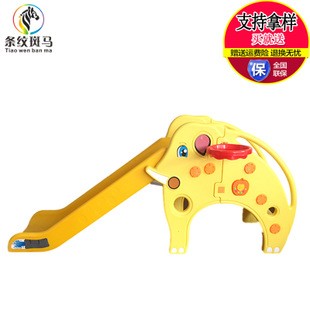 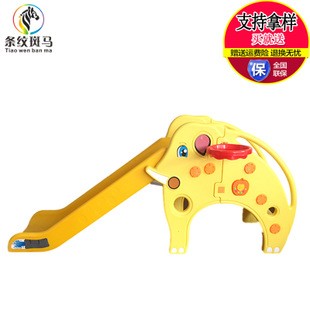 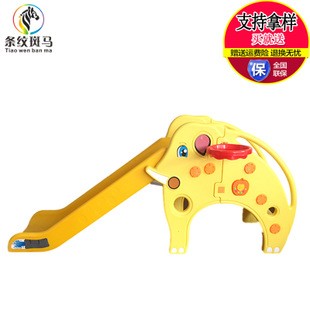 ①
③
②
观察量角器，你有什么问题?
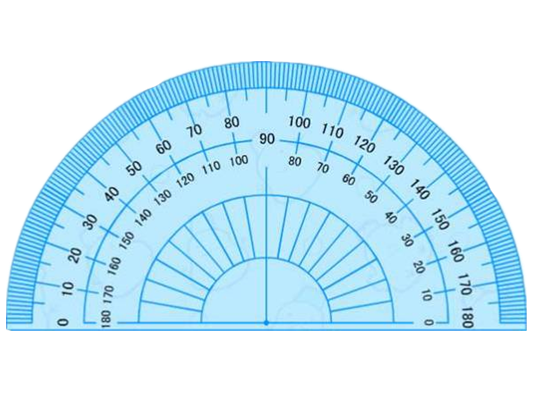 外圈刻度
内圈刻度
中心点
0 °刻度线
0 °刻度线
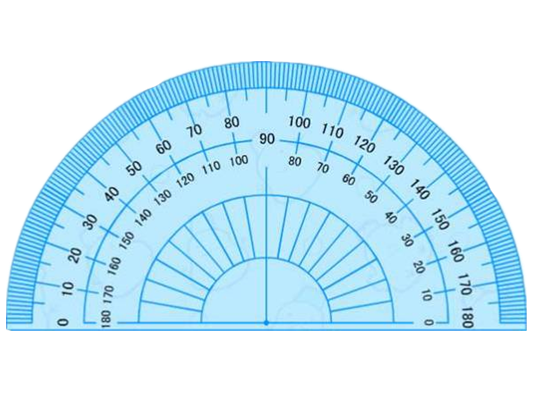 活动一：
要求：1、找一找。请在学习单上的纸量角器上找出1个直角。
          2、画一画。用红笔画出来。
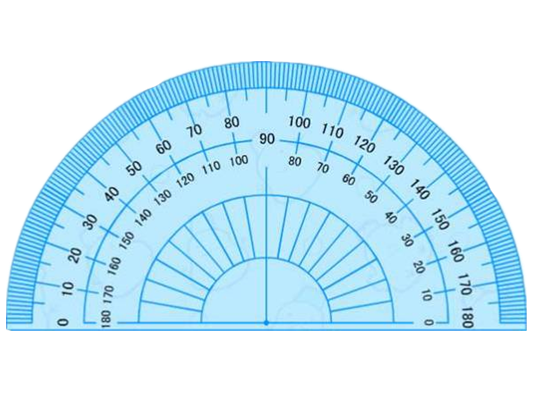 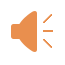 活动二：
要求：1、找一找。请在学习单上的纸量角器上找出1个60度的角。
          2、画一画。用红笔画出来。
          3、说一说。轻轻地和你同桌说一说你是怎样找的。
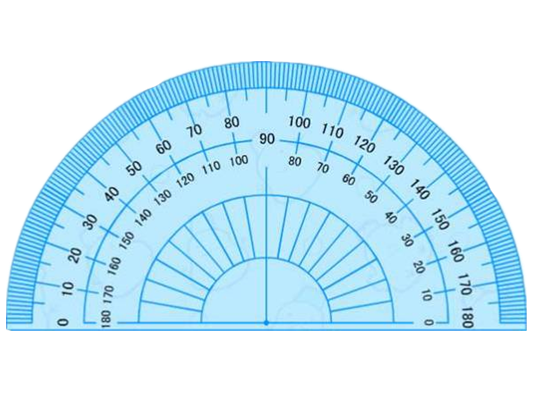 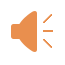 1、看量角器上的刻度，填出每个角各是多少度。
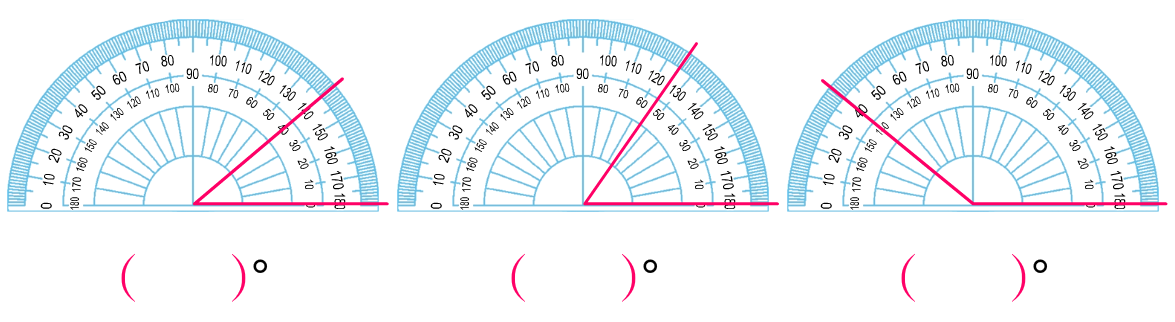 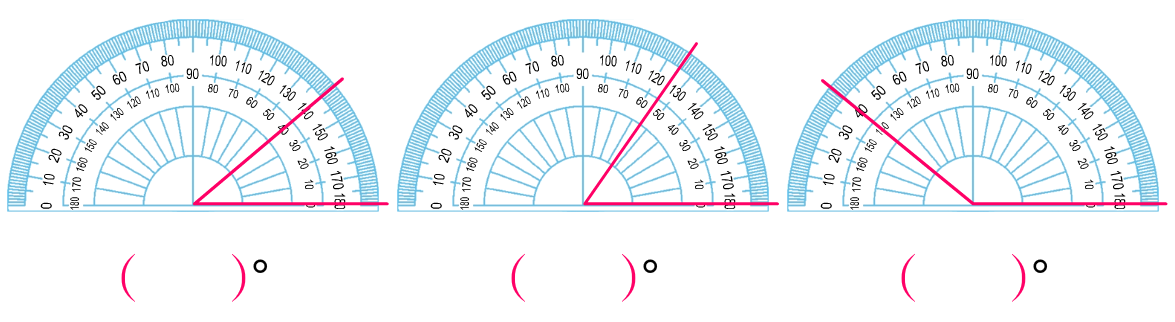 140
40
55
2、量出下面每个角的度数，并把测量的结果记录在角中。
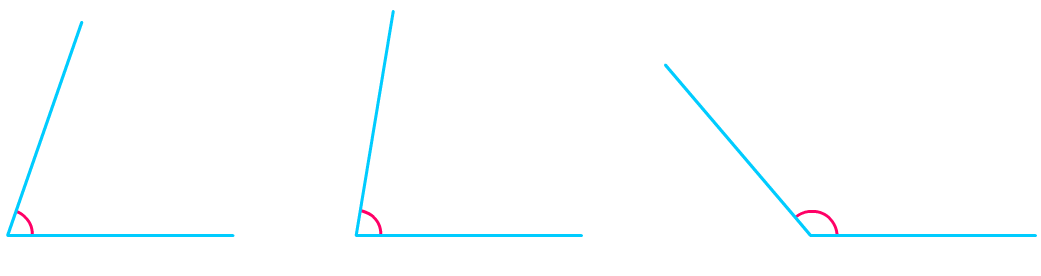 130°
80°
70°
3、下面的角大小相等吗？先估计，再用量角器量。
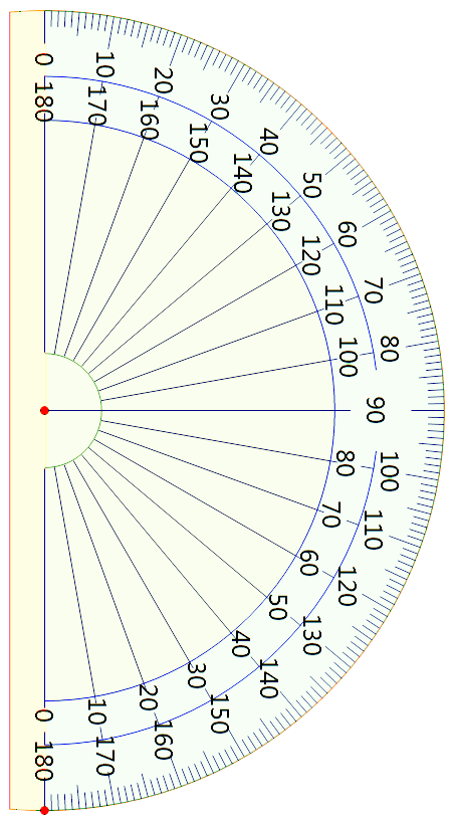 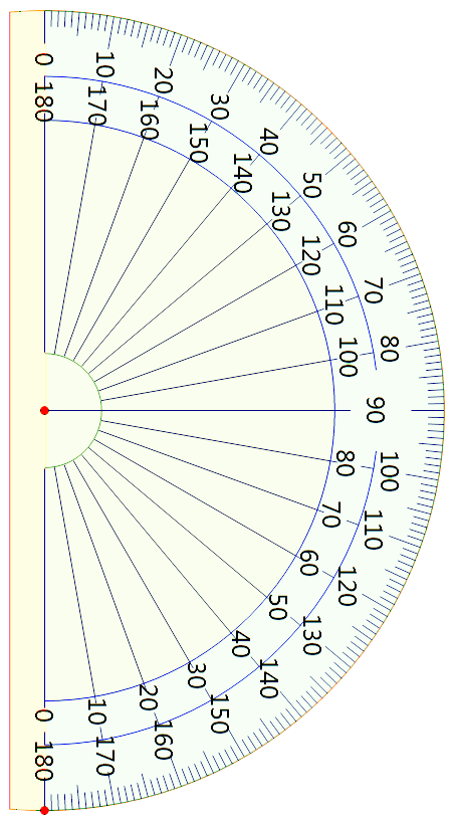 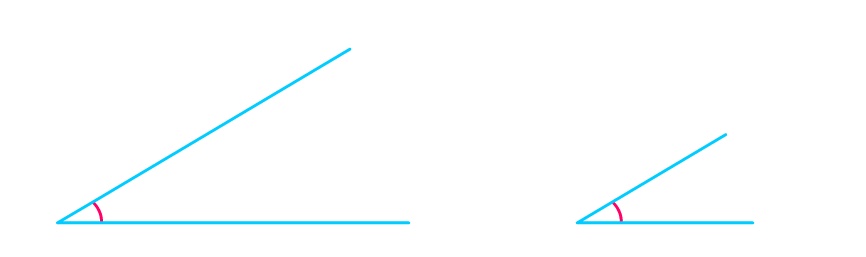 30°
30°
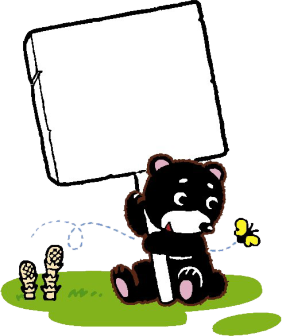 你知道吗
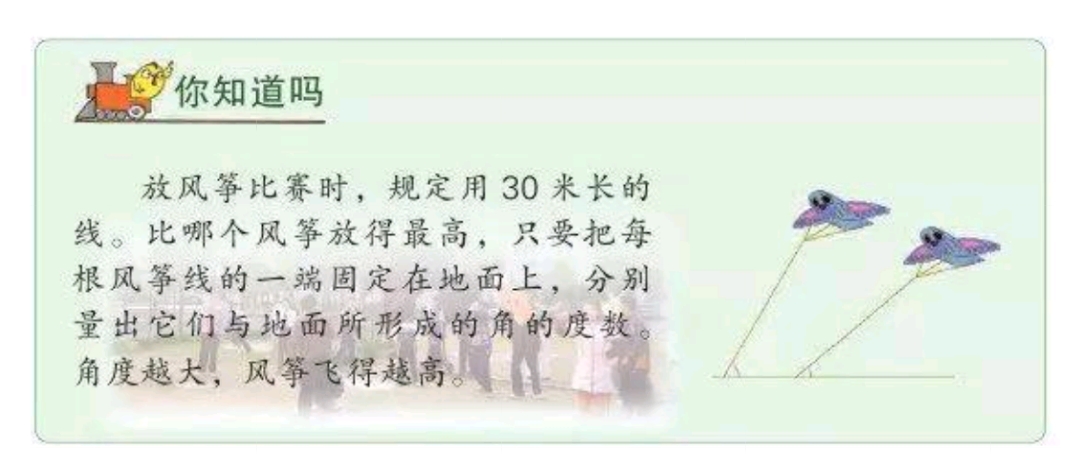 放风筝比赛时，规定用30米长的线。
比哪个风筝放得最高，只要把每根风筝线
的一端固定在地面上，分别量出它们与地
面所形成的角的度数。角度越大，风筝飞
得越高。
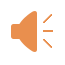